LAB: 6 PART 2 Enterobacteriaceae
Escherichia coli 
General characteristics 
1-Gram negative bacteria (red)
2- Coccobacilli 
3- Facultative anaerobes 
4-Motile
5-Non spore forming 
6- Capsule -ve ( microcapsule)
7-Catalase positive ,,,Oxidase negative ,,,
8- Urease negative 
9-Lactose fermenter ( pink colonies )(on MacConkey agar)
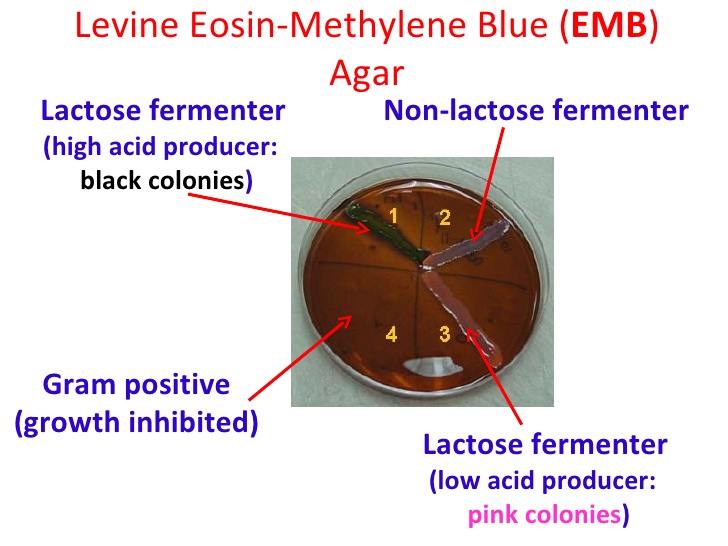 10-IMViC test: ++--
11-TSI test: Acid \Acid\ CO2+\H2S –
12- black colonies on (EMB agar)  with green metallic sheen because high acid product
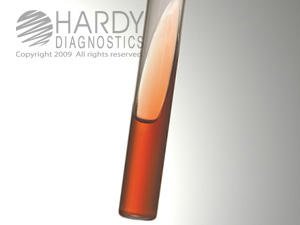 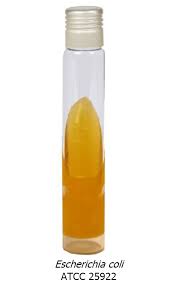 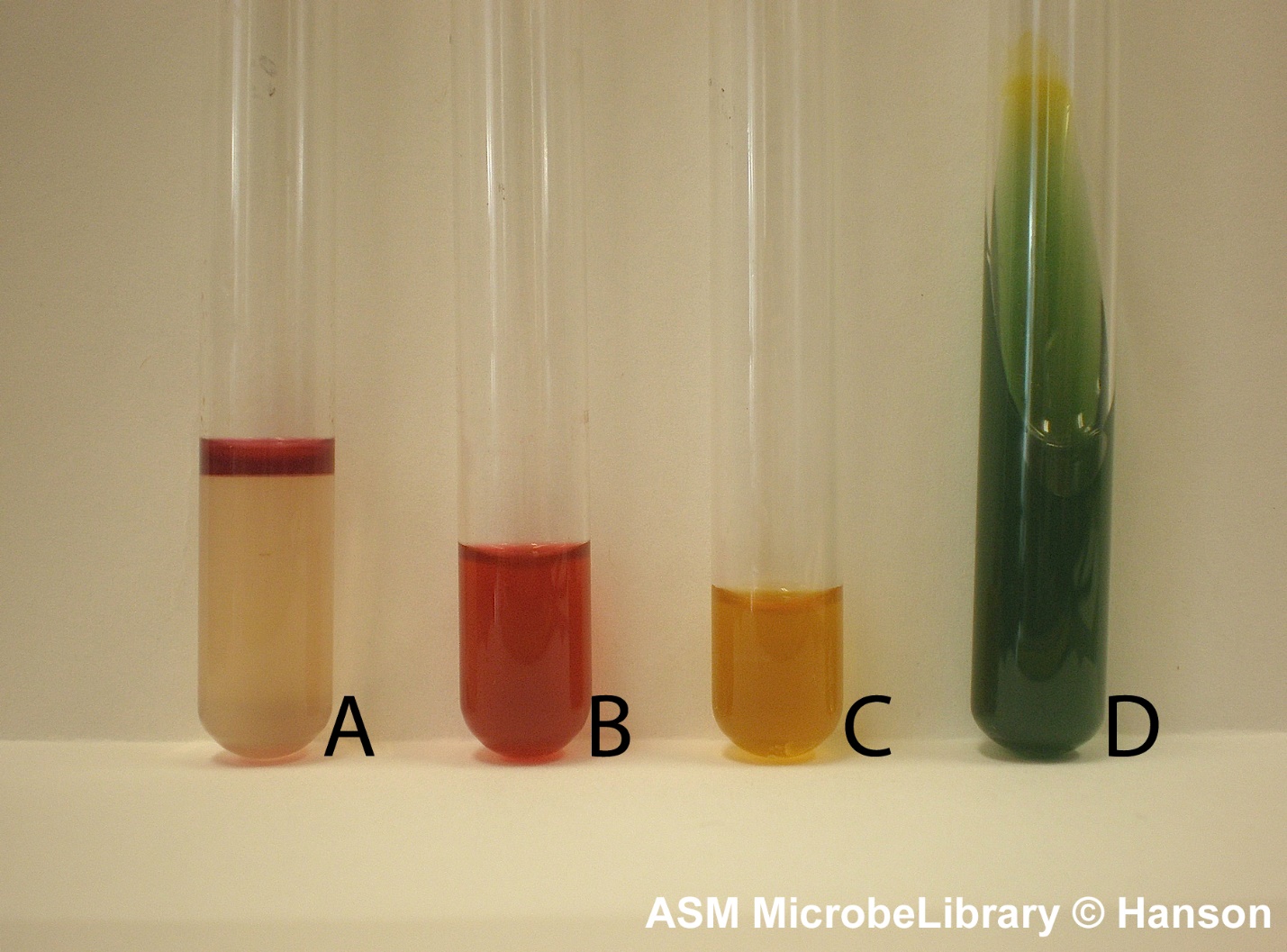 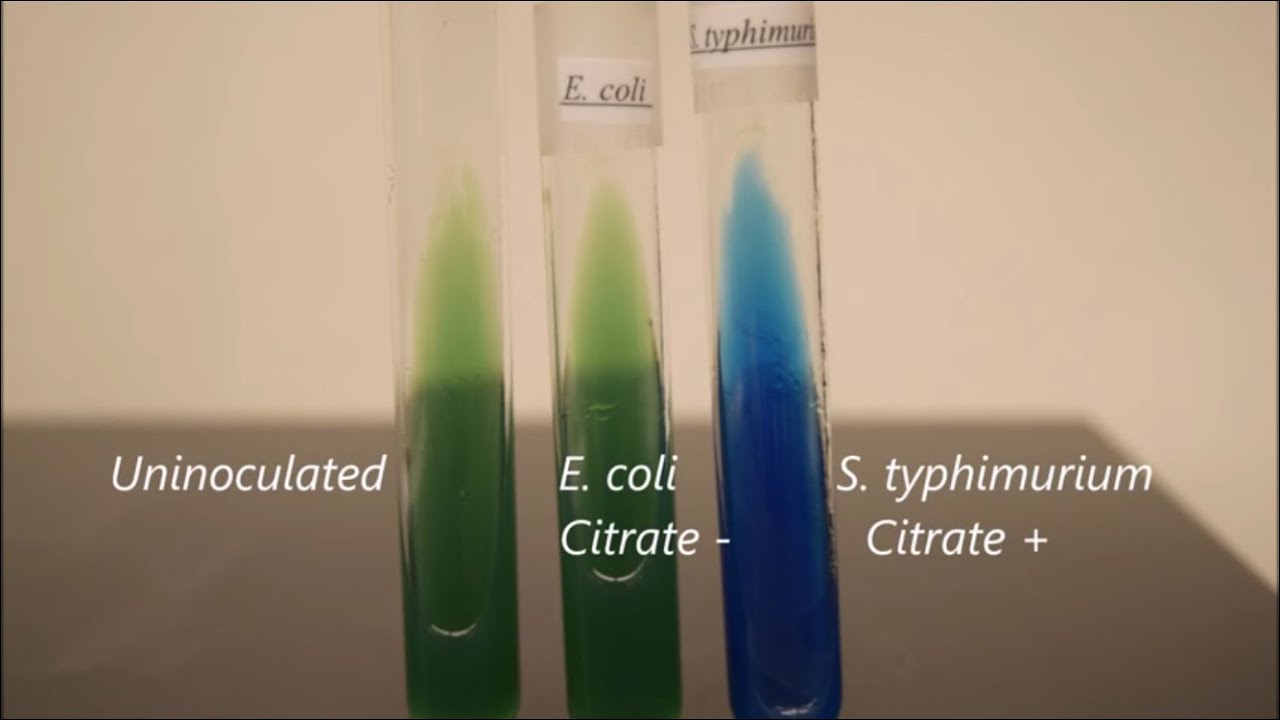 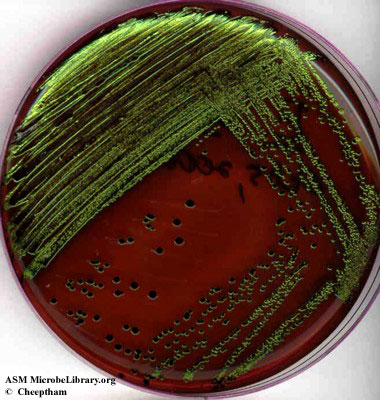 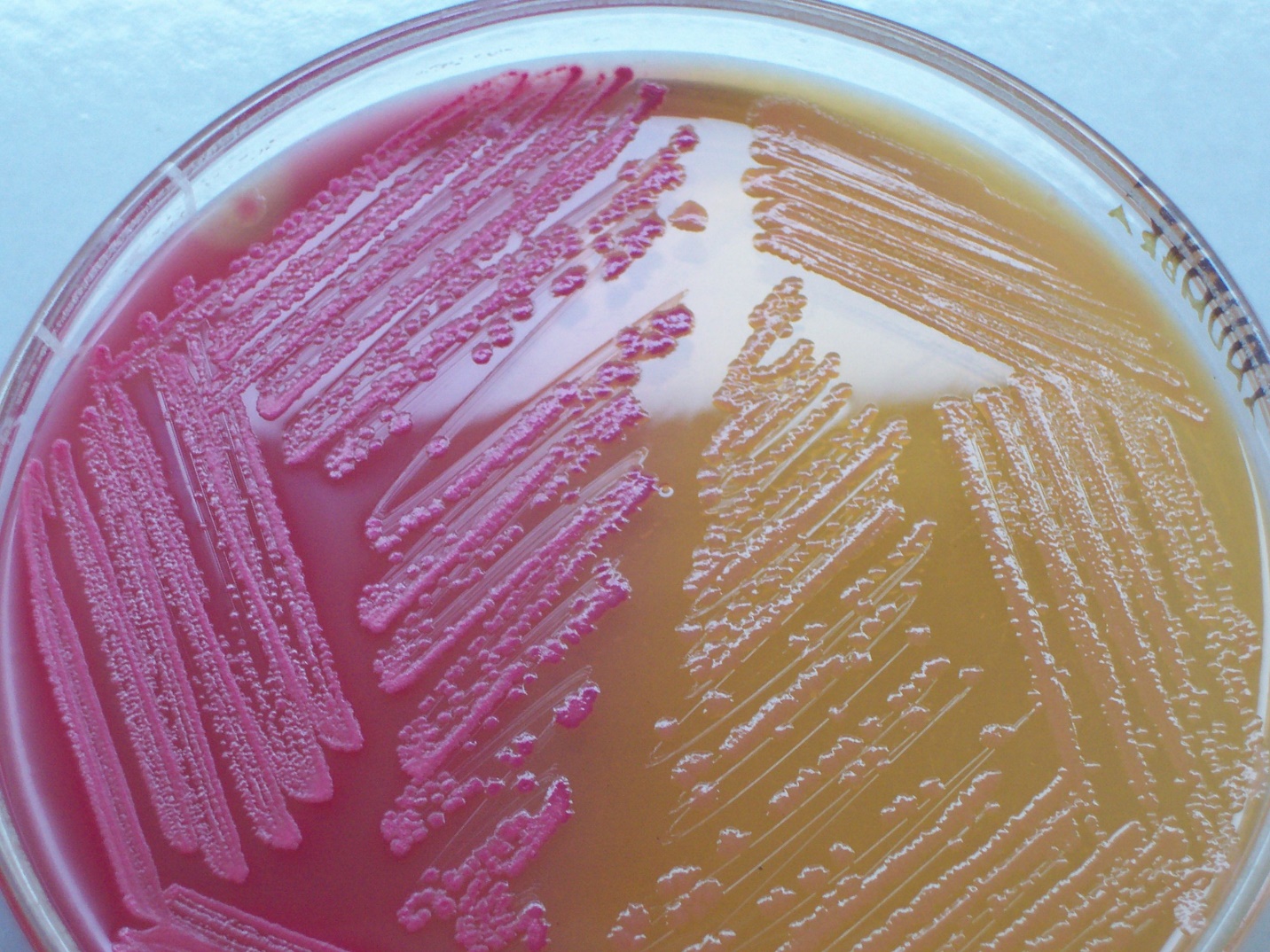 Klebsiella spp
General characteristics
1-Gram negative bacteria (red)
 2- Coccobacilli 
5-Facultative anaerobes  
 4-  Non Motile
 5-Non spore forming 
 Capsule +ve
7-Catalase positive ,,,Oxidase negative 
8-Lactose fermenter (mucoid  pink colonies )(on MacConkey agar)
9-Urease positive
10-IMViC test: -,-,+,+
11-TSI test: Acid \Acid\ CO2+\H2S –
12- purple or pink mucoid  colonies on (EMB agar) because low acid product
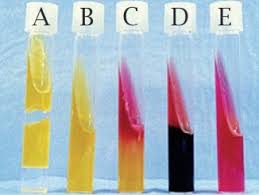 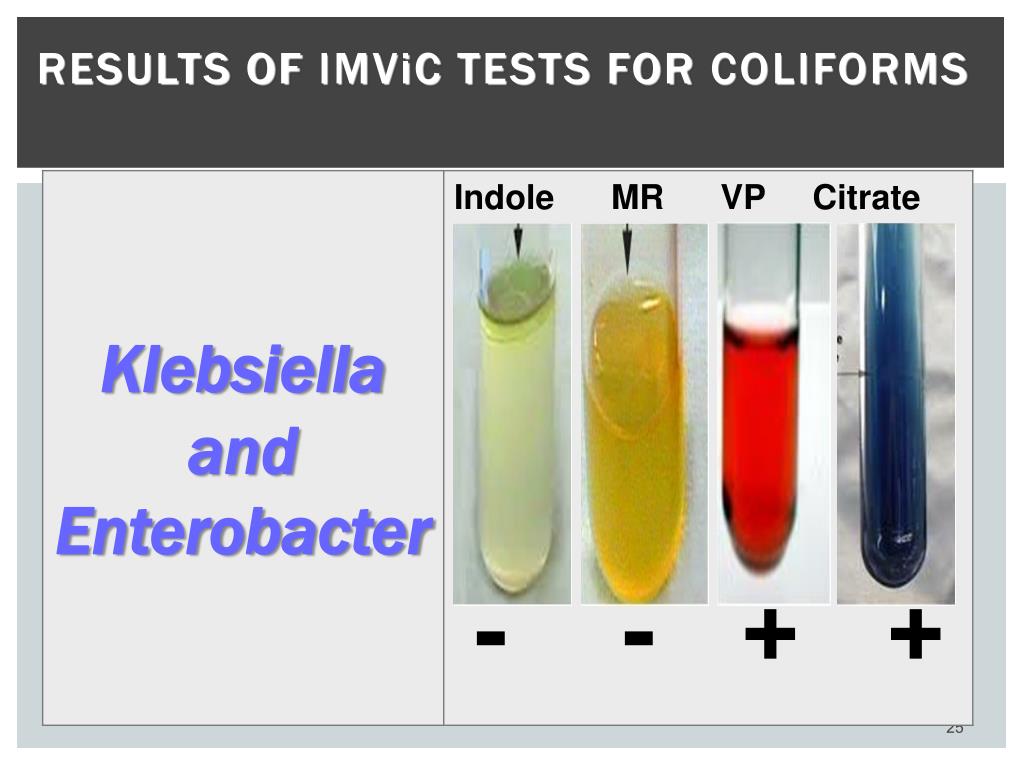 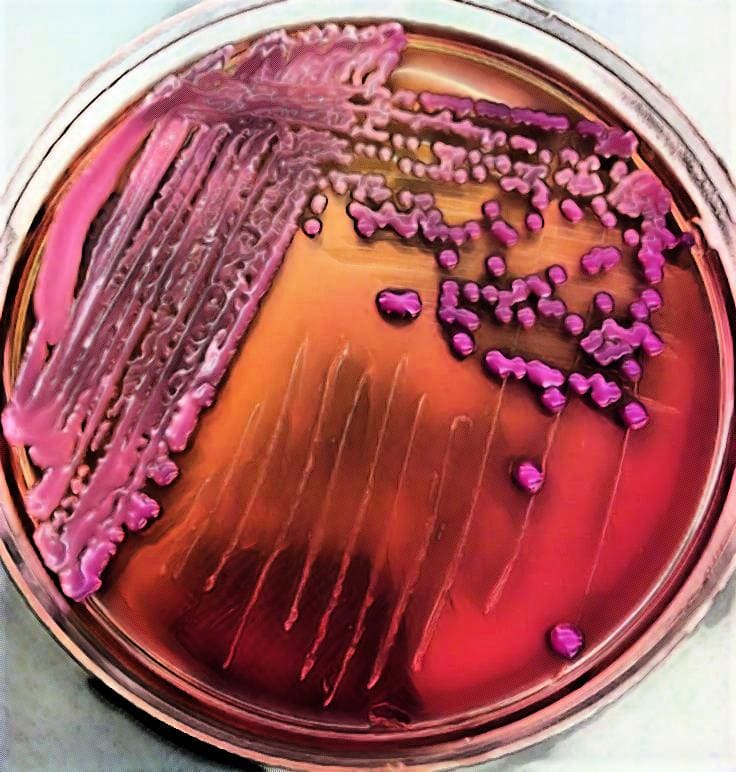 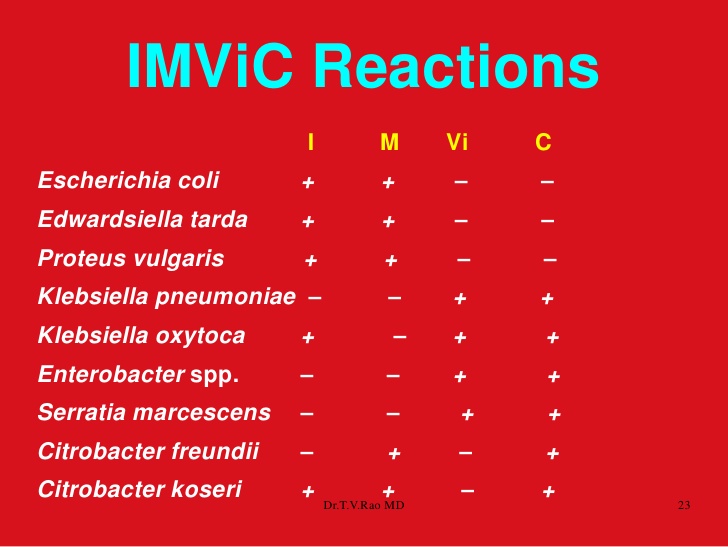 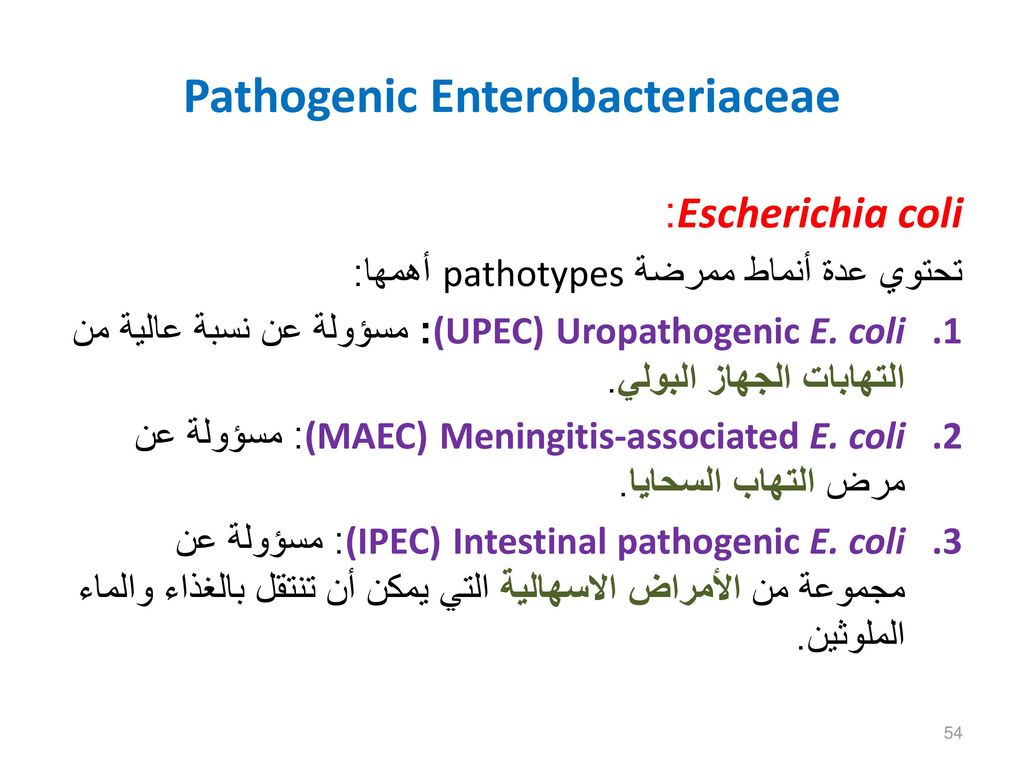 Enterobacter spp
General characteristics
 1-Gram negative bacteria (red)
 2- Coccobacilli 
5-Facultative anaerobes  
 4- Motile +ve 
 5-Non spore forming 
Capsule -ve
7-Catalase positive ,,,Oxidase negative 
8-Lactose fermenter ( pink colonies )(on MacConkey agar)
9-Urease –ve
10-IMViC test: -,-,+,+
11-TSI test: Acid \Acid\ CO2+\H2S –
12- pink colonies on (EMB agar) because low acid product

 Enterobacter ( Motile +ve ,,, Urease –ve ) 

Klebsiella ( Motile -ve ,,, Urease +ve )
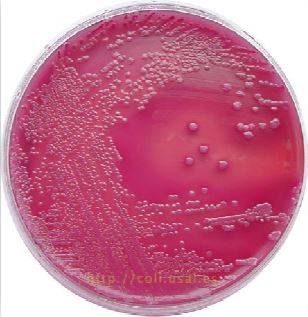 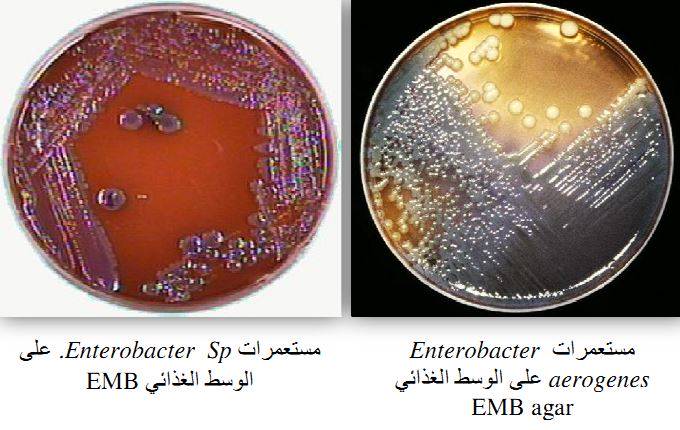 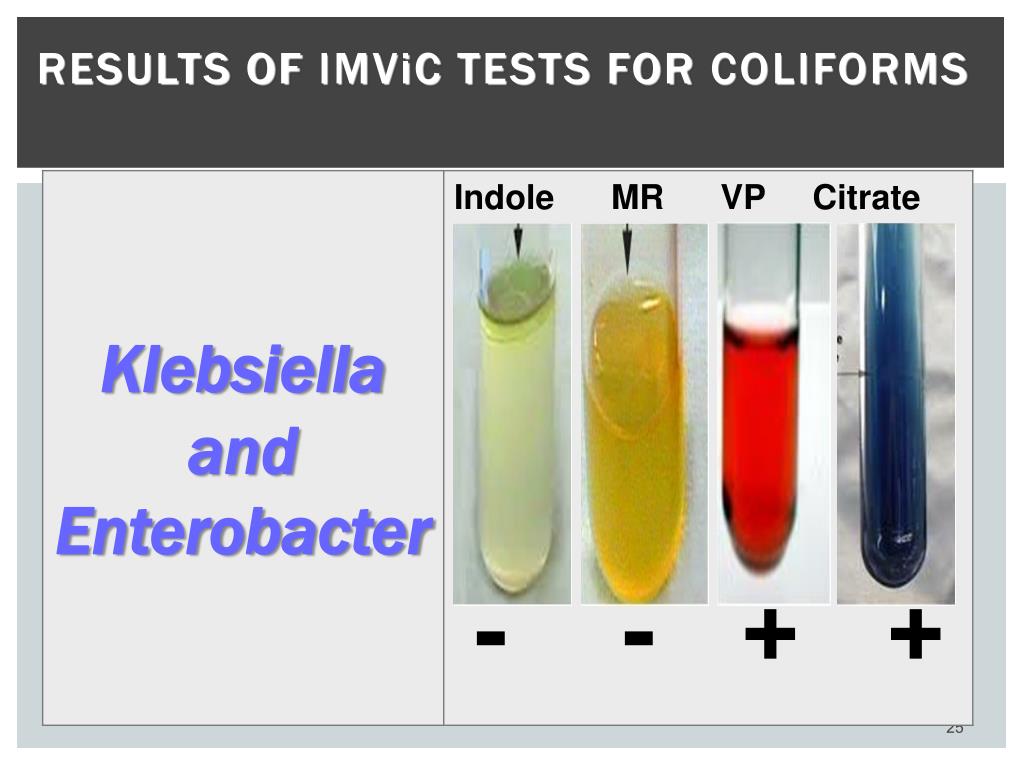 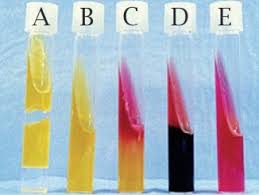 Proteus spp
1- Gram negative 
2-Rod shape 
3- Facultative anaerobes 
4- pleomorphic
5- Motile +( peritrichous )
6-Capsule –ve
7- nonspore forming 
8-Catalase +ve ,,Oxidase –ve ,,Urease +ve (very active )
9-Swarming +ve
10- H2S +ve (black sediment ). 
11- non lactose fermenter (pale colonies ).
12-IMViC test v,+,-,v 
13 - TSI test K\ A H2S + , CO2 +
14-Phenylalanine +ve 
Proteus (swarming ,,H2S producer )
P.vulgaris (UTI,wound infection ) ,(Indole +ve ,maltose +ve)
P. mirabilis (UTI,wound infection , nosocomial infections) ,(Indole -ve ,maltose -ve)
P. rettgeri (gastroenteritis )
P. penneri (UTI,wound infection , nosocomial infections)
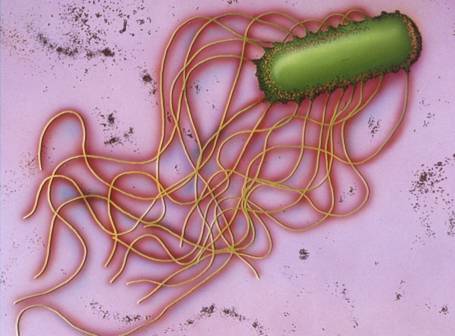 15-Blood hemolysis v \ Alpha & Beta
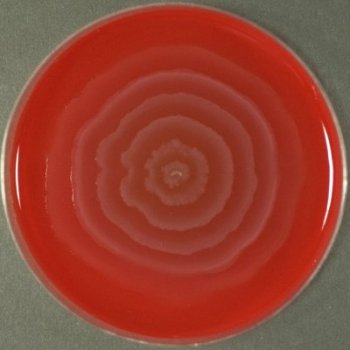 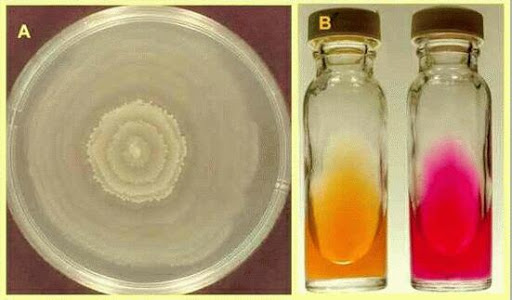 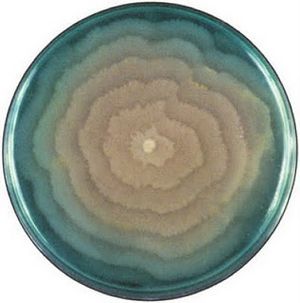 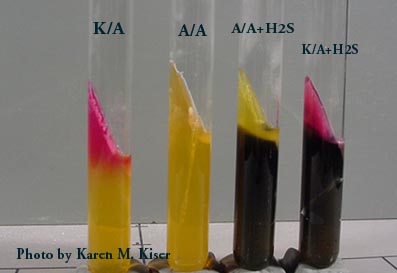